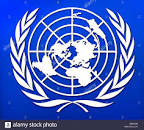 UNITED NATIONS ORGANISATION
Semester 4
Generic Elective
P.G. Political Science, P.U.
Shefali Roy
Introduction
It is an international organization which was established on 24 October 1945 after World War II
UN Charter was signed on 26 June 1945
At its inception UN had 51 member states
Presently UN has 193 member States
It replaced ineffective League of Nations to maintain world peace and order.
Headquarter is in New York, the United States
Objectives
To maintain internal peace and security
To promote friendly relations and coordination among nations
To provide humanitarian aid in case of natural disaster, armed conflict etc.,
To safeguard human rights, foster social and economic development, protect environment
structure
organs
There was trusteeship council as sixth organ which was suspended in 1994
Membership of UNO
Only sovereign states can become member of UNO
They must be peace loving states
They have to accept the obligations contained in present charter and are willing to carry out its obligations.
Acceptance decision is taken by General Assembly on the recommendation of the Security Council
General Assembly
General assembly is the main deliberative body of UNO
It is based on the principle of equality and thus all member states have one vote irrespective of their size or power.
Major decisions are taken on the basis of consensus
Some independent states are not its members: Taiwan, Kosovo, Vatican City,Palestine.
Security council
It is the strong body for maintaining peace and security among nations
It consists of fifteen member states, five permanent members- USA, Britain, China, France and Russia.
10 non permanent members which are elected for two year term
Non permanent members are chosen from
								cont….
Security council
The non permanent mmembers are chosen from regional groups which are as follows:
African groups- 3 members
Asia pacific groups -2 members
Eastern Europe group including Russia-1 member
Latin American and Caribbean group -2 members
Western European, North America, Australia and New Zealand group – 2 members at least one of these must be from western Europe.
secretariat
It is the administrative body of UN
Its main task is to implement the decisions taken by General Assembly, Security Council and Economic and Social Council
It can introduce new ideas and take initiatives
It administers operations of deliberative bodies of UN and conducts surveys and research
It communicates with non state actors such as media, civil society for publishing all treaties and international agreements
Economic and social council
It coordinates the work of UN’s specialized agencies
It acts like a central forum for discussing international economic and social issues
It consults with academics ,business sector, representatives and with more than2,500 registered non-governmental organizations
It consists 54 member states elected by General Assembly by two third majority for three year term
Specialized agencies
They are autonomous organizations working under United Nations
It is under the coordination of Economic and Social Council
At present UN has total 15 specialised agencies:
Food and Agriculture organization
International labour Organization
International Maritime organization           cont….
Specialized agencies
4.International Monetary Fund
5.World Bank Group
6.World Health Organization
7.World Intellectual property Organization
8.International Tele Communication Union
9.United Nations Educational, Scientific and Cultural Organization
10. International Civil Aviation Organization
11.International Fund for Agricultural Development
12.Universal Postal Union
13.United Nations Industrial Development organization
14.World Meteorological Organization
15.World Tourism Organization
Related organizations
Comprehensive Nuclear- Test Ban Treaty Organization Preparatory Commission
International Atomic Energy Agency
International organization for Migration
Organization for Prohibition of Chemical weapons
World Trade Organization
International Trade Centre
International court of justice
It is the judicial branch of UNO
It is located at the Peace Palace,in Hague, Netherlands
It settles legal disputes between states and gives advisory opinions to the UN and its specialized agencies
It has fifteen judges elected for nine year term appointed by General Assembly and Security Council
Critical evaluation
It is undemocratic in its functioning as it represents the interests of forming nations
All permanent members are nuclear powers and have created exclusive nuclear club
Un has failed to achieve socio economic and development goals
However it has been successful in achieving coordination of activities and setting standards in various fields.
Concluding note
UNO is very contemporary and relevant as it is the only organ which is accepted globally for peace and order.
Third world war cannot happen because nuclear war leads to complete annihilation of universe.
 Neither victor nor vanquished will enjoy the fruits of war, so UNO is inevitable for survival of the humanity.